sponsors address
September 2018
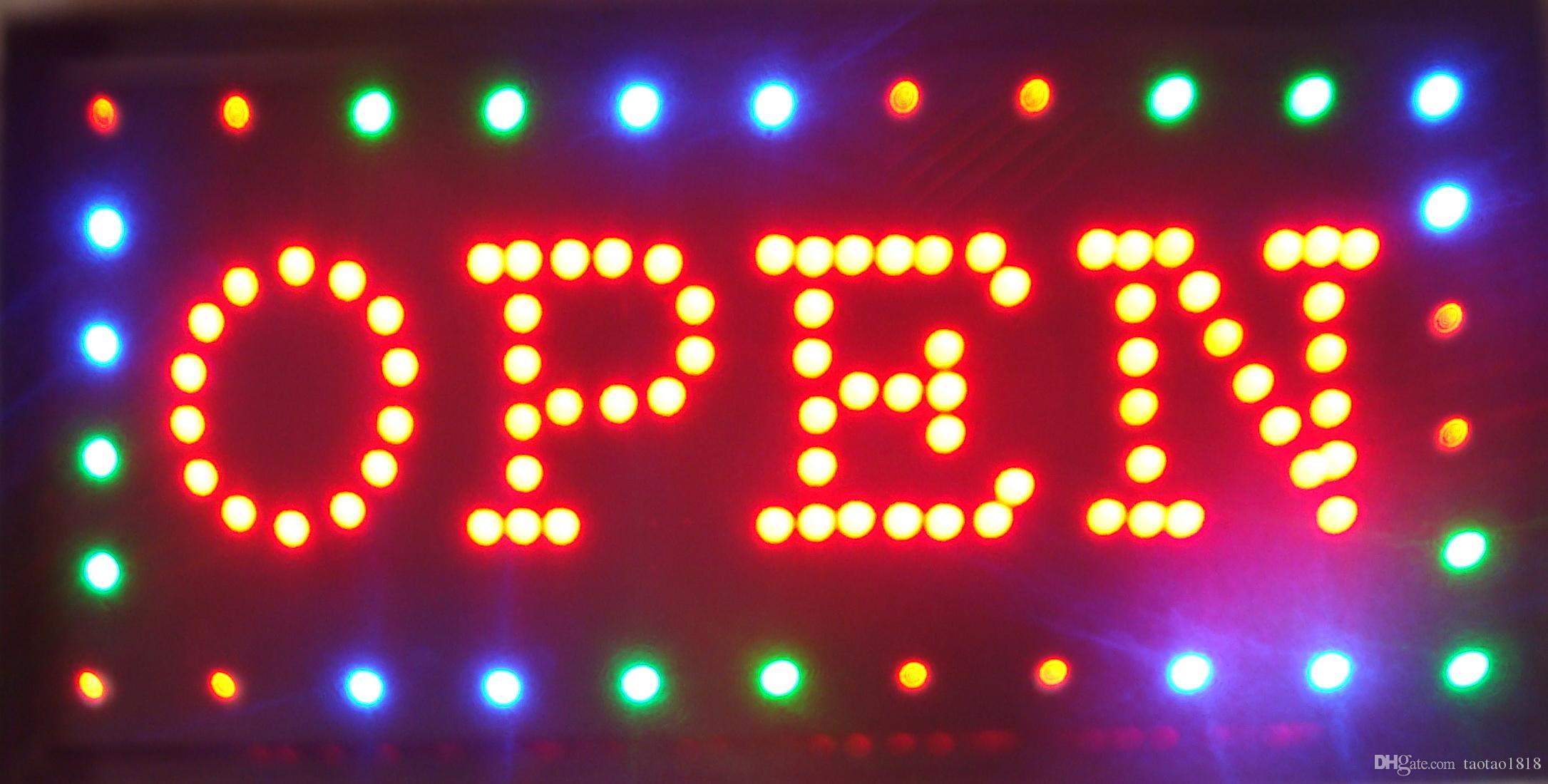 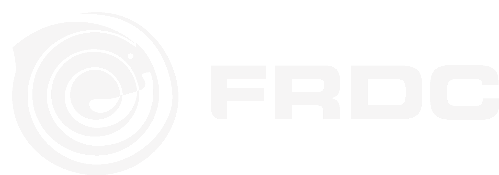 Can now do marketing
Already working with LAP, APFA and AWA
There is NO matching formula but there is leverage
Activities need to be underpinned by research
Working on plan for trade events
More than promotion – product, people and provenance
Looking at whole supply chain – water to waiter
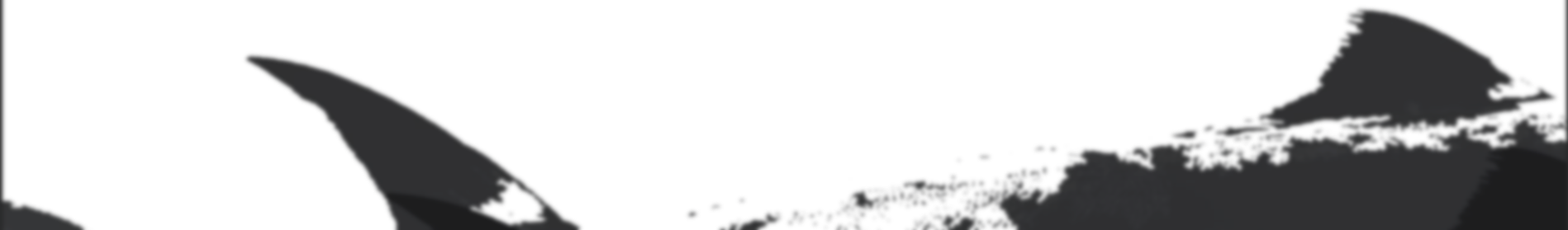 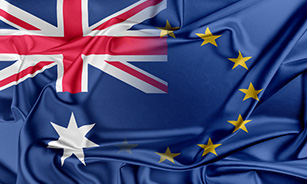 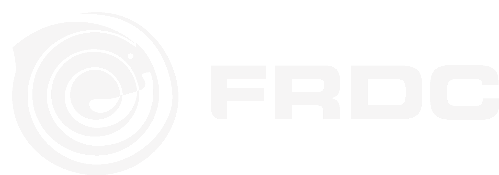 Trade environment
Free Trade agreements come into full force
European Free Trade Agreement negotiations starting
Trade shows being planned
Education bursaries on offer
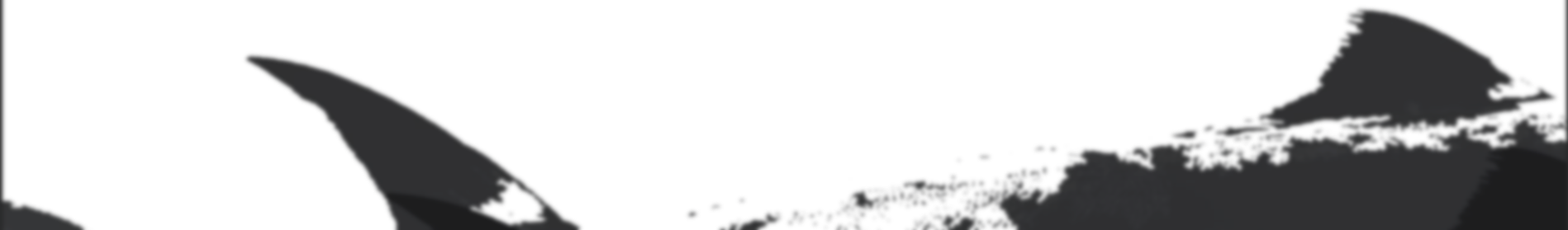 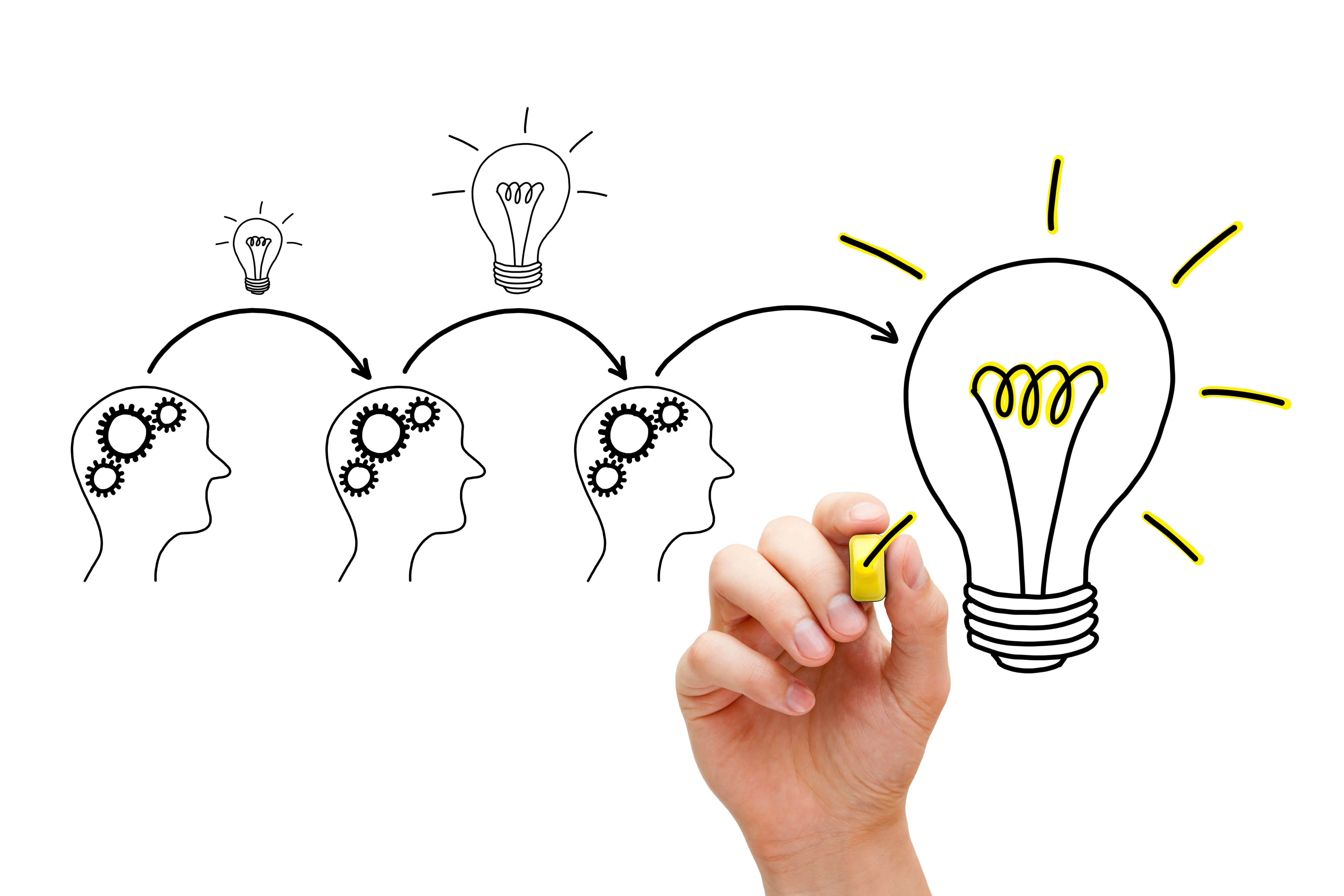 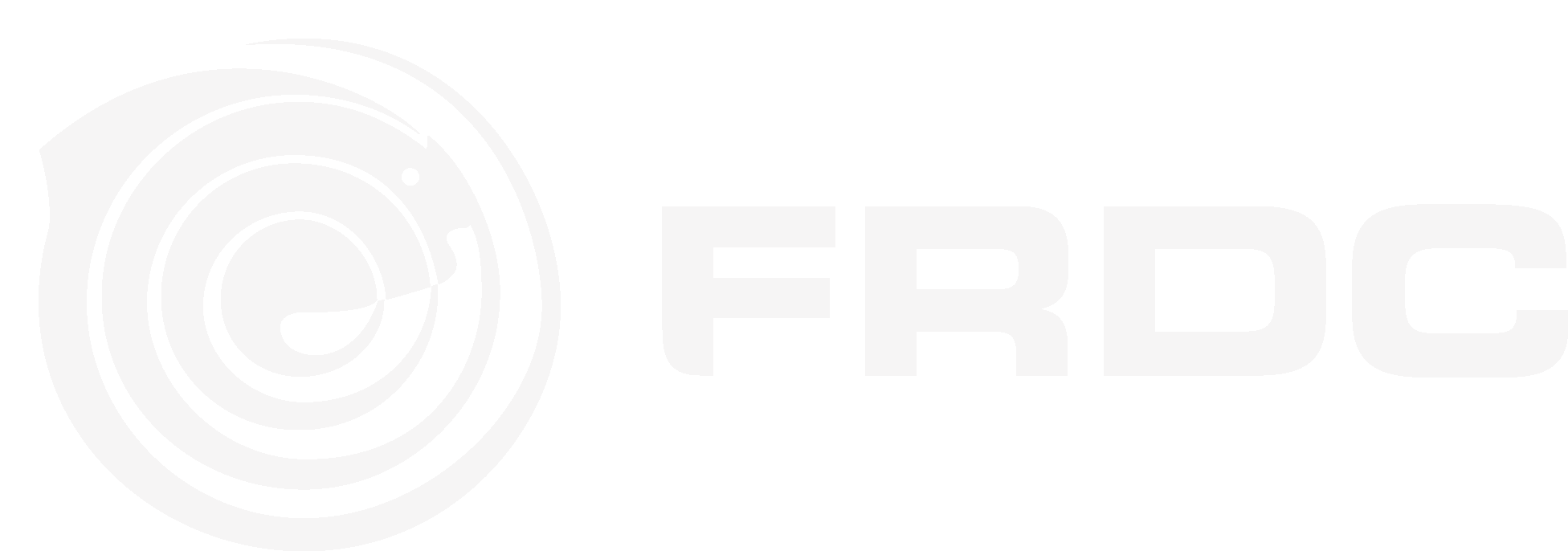 FRDC – sponsors address
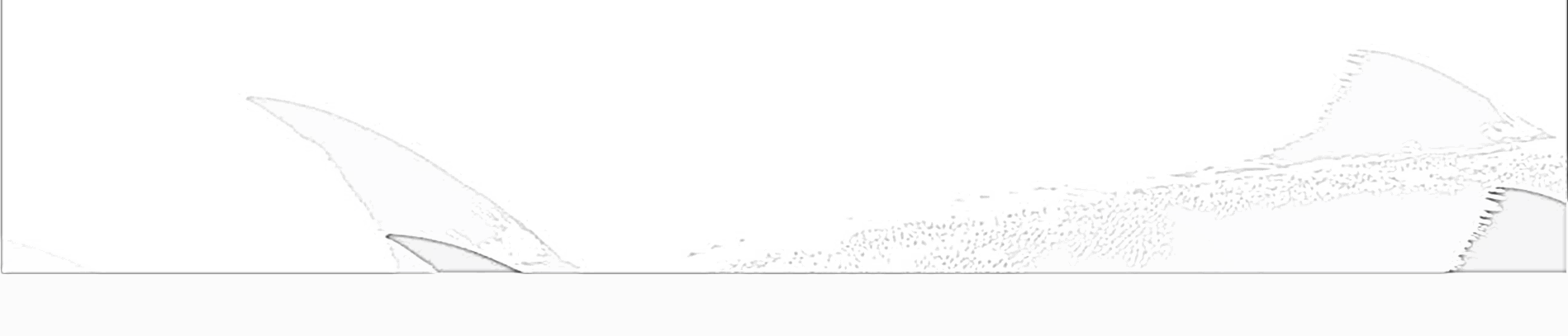 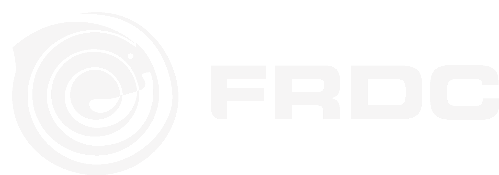 Innovation
Looking at new ways of investment
Fish-X and FISH 2.0 first steps
Opportunity to link to other programs - EvokeAg
Bring in new players-investors to fishing and aquaculture
Our simple goal is to create and grow value
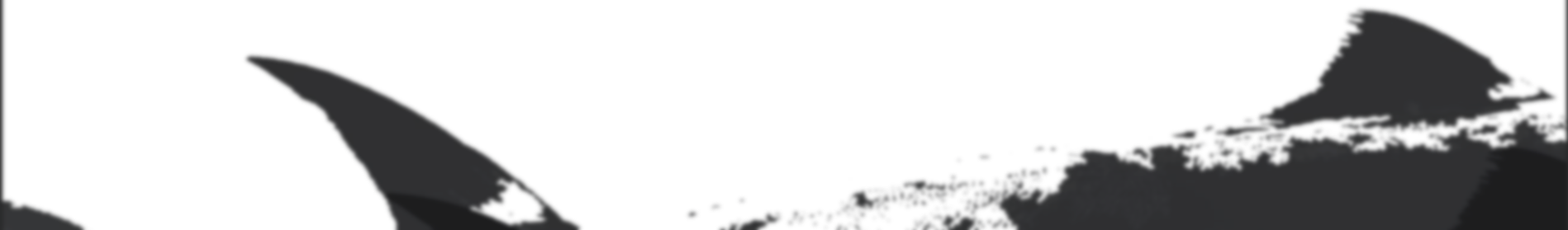 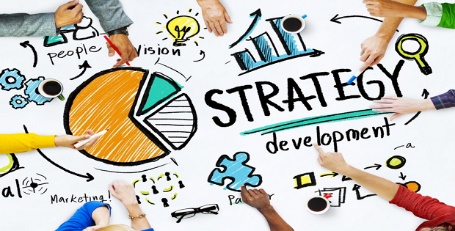 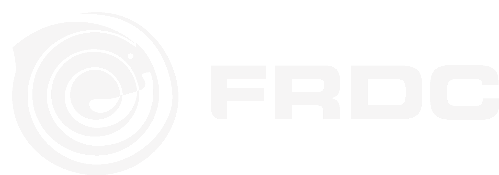 Starting to plan…
Planning starting for next plan
Will not be a RD&E plan
Much broader incorporate whole of supply chain
Will be looking for industry views
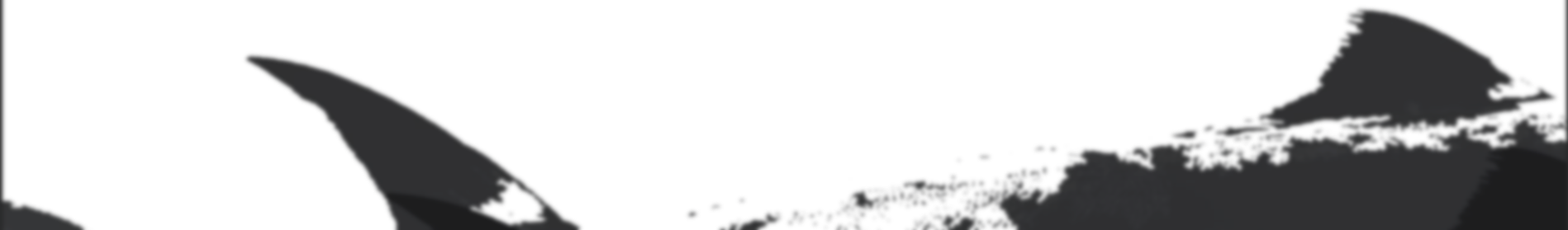 FinThank you